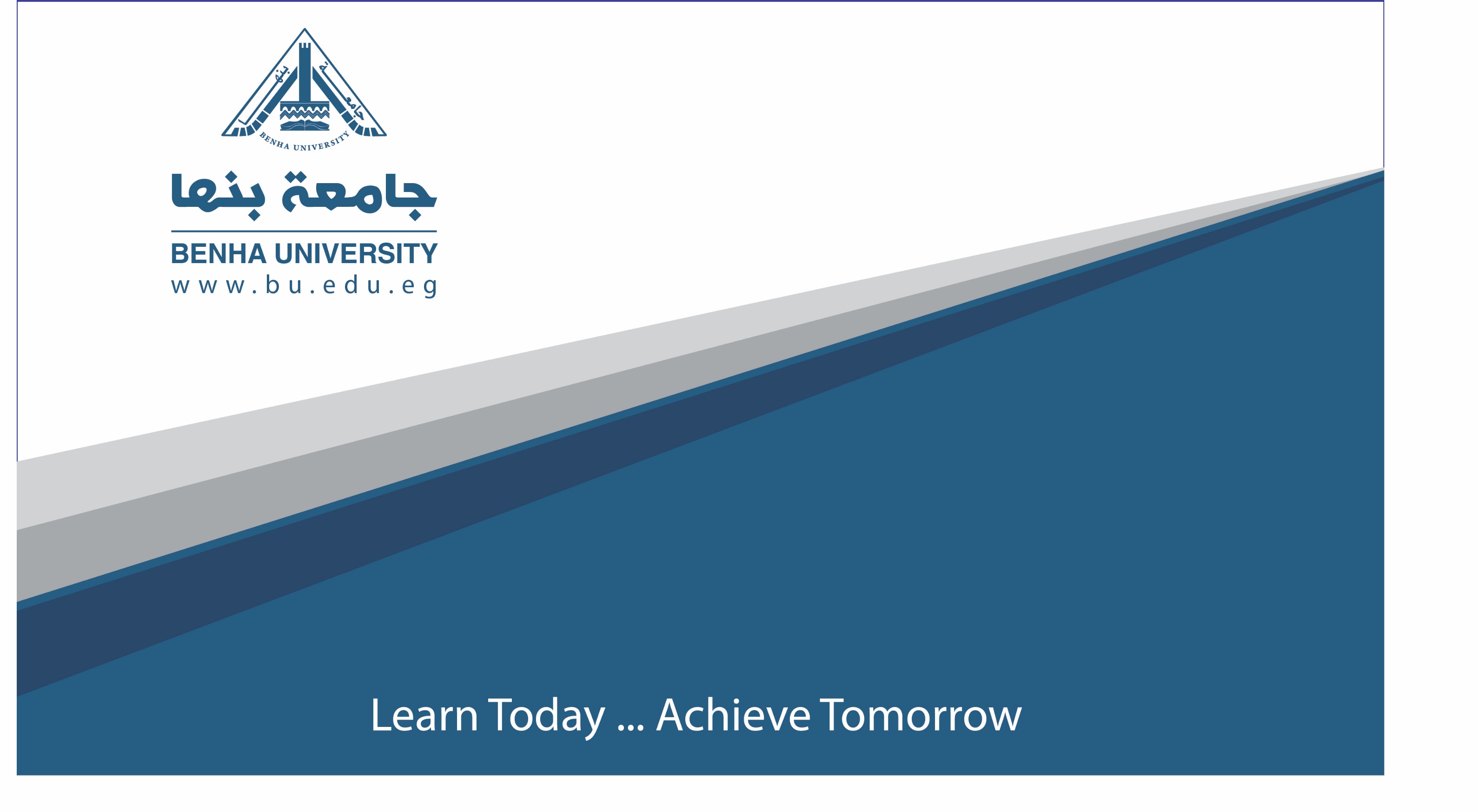 محاضرة 4ارجنومية الملابسالفرقة الثالثةقسم تك الملابس و الموضة
اعداد 
 م.د.شيرين صلاح الدين على سالم
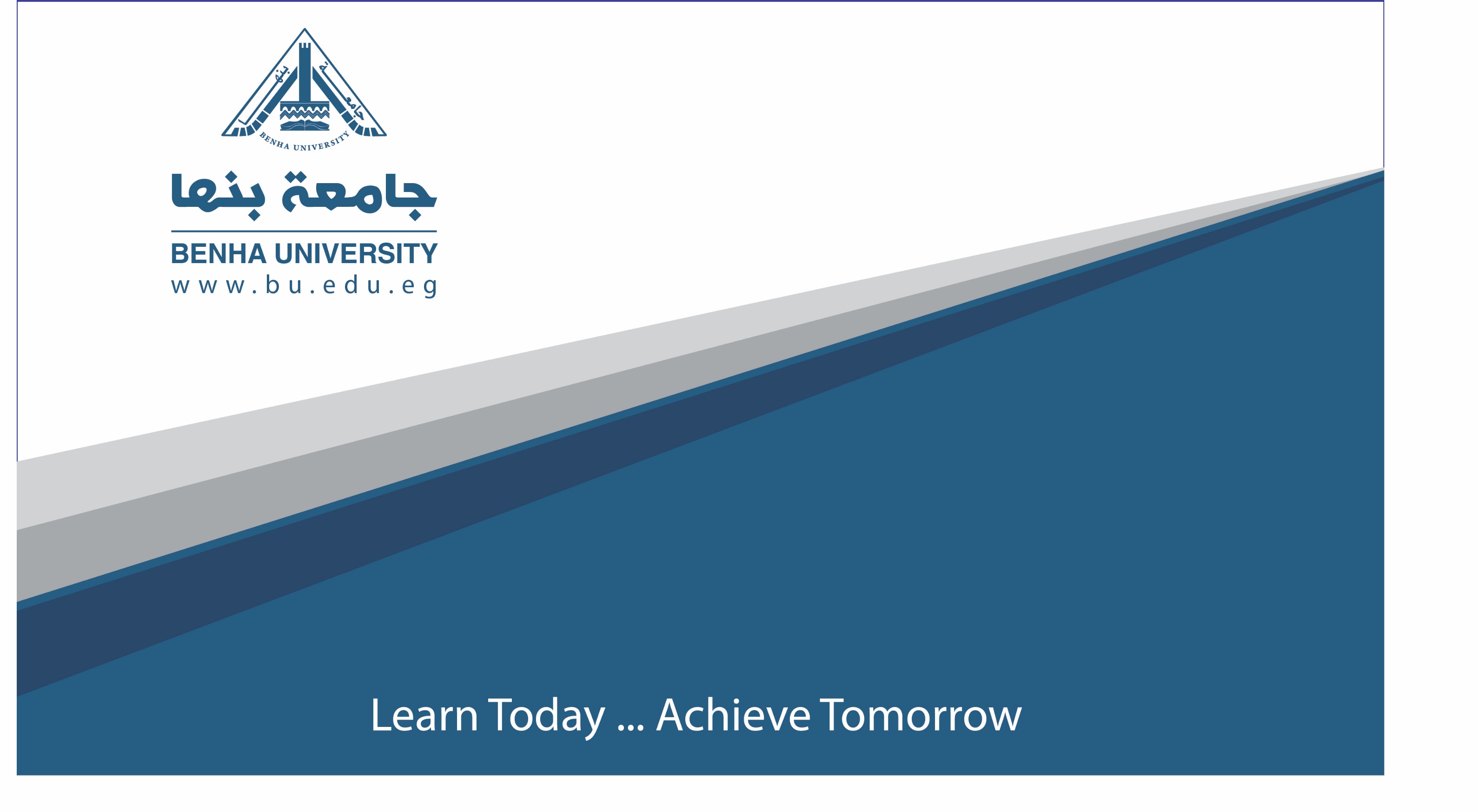 -  البيوميكانيكس                                         Biomechanics
يجب تهيئة مكان العمل بما يتناسب ووضع جسم العامل وبما لا يضر أجزاء جسمه, ( المدى الطبيعى لحركة الجسم) .
ويعرف علم الميكانيكا الحيوية  بأنه علم يتألف بصورة أساسية من (إنثروبومتري، وميكانيكا وفسيولوجي ، وهندسة البنية الميكانيكية وسلوك المواد الحيوية) (). 
2-1- الإعتبارات العامة للبيوميكانيكس
                    Biomechanics The General Consideration of
هناك بعض الإعتبارات العامة للبيوميكانيكس والتى يمكن أن تفيد فى رفع كفاءة أداء عمال الحياكة, نذكر منها ما يلي:- 
.
- أن تكون المفاصل في وضع متعادل أثناء القيام بالحياكة لتقليل الإجهاد. 
- يجب تجنب الأذرع المرفوعة والرقبة المنحنية والرأس المتجه للجوانب والجذع المنحني أثناء القيام بعملية الحياكة.
- عدم الإنحناء للأمام حيث الجلوس الخاطئ أثناء عملية الحياكة .
- أن تتم الحركات بقدر الإمكان بإسلوب هادئ وتدريجي , أى تتم الحياكة بشكل طبيعى.
- يجب تبادل الأوضاع والحركات أثناء الحياكة , لأن الأوضاع المستمرة والحركات المتكررة تؤذي العضلات والمفاصل , حيث يجب تغيير وضع العامل مابين الجلوس والوقوف أثناء تأدية المهمة. 
- تجنب الجلوس لفترات طويلة (), حيث أن عامل الحياكة يستمر فى الجلوس لمدة 8 ساعات يوميا .  
- تجنب المدى الزائد لتناول الأشياء وذلك من خلال تحديد المدى للوصول الأمامي والجانبي.
- يجب عمل فراغ كافي لمكان الساقين والقدمين أسفل سطح العمل.
.
-2- إعتبارات أوضاع أجزاء الجسم المستخدمة فى العمل 
Consideration of the Body Parts Used in the Work                      
توجد بعض الإعتبارات الأخرى , وهى من الإعتبارات الأساسية بالنسبة لعمال الحياكة مثل إعتبارات أوضاع الرأس والرقبة واليد والذراع والقدم والساق , حيث أن عملية الحياكة تتم من خلال تآذر ثلاث عناصر هى اليد والقدم والعين كالتالى : 
2-1- إعتبارات وضع الرأس والرقبة
The Consideration of the Head and Neck Positions                      
-  يجب أن يكون وضع الرأس متجه للأمام أثناء أداء العامل لمهمته, وفي منتصف مدى زاوية مفصل الرقبة. 
-  تجنب إتجاه الرأس للجانب الأيمن أو الأيسر وذلك لتجنب آلام الرقبة.
-  تجنب أوضاع الرأس المنحنية لأسفل أو لأعلى أو المتجهة للجوانب , فلابد من تدريب العامل على عدم إنحناء الرأس عند القيام بالحياكة . 
-  لا يجب أن ينثني الرأس أو الرقبة للأمام لأكثر من 30ْ درجة.
2-2- إعتبارات أوضاع اليد والذراع 
The Consideration of Hand and Arm Positions                             
-   يجب تقليل فترات العمل باليد والذراع والتي يكونان فيها في وضع غير مناسب.  
-   يجب تقليل الثني المستمر للمعصم لأنه يؤدي إلى إلتهاب الأعصاب الموضعية. 
-   يجب إختيار الإرتفاع الصحيح لعمل الأيدي وذلك لتحسين أوضاع اليد والذراع.
 
2-3-  إعتبارات وضع الساق والقدم 
The Consideration of Leg and Foot Positions                                
-  عند العمل في وضع الجلوس كما هو الحال بالنسبة لعامل الحياكة, فإنه يجب عمل فراغ  لمد الساق للأمام ويكون إرتفاع الفراغ مناسب لإرتفاع الركبة .
-  يجب أن يكون إرتفاع المقعد مناسب لإرتفاع خلف الركبة , وذلك بالإضافة إلى أن كراسي  العمل من أكثر الأنواع تطورا وهناك شرطان لابد أن يتوافرا هما أن يكون الكرسي قابل للضبط وأن يكون حر الحركة بالدوران على محور رأسي , والمتطلبات الإرجونومية في المقعد خاصة بأبعاده من إرتفاع ، عرض ، عمق ، وإرتفاع وعرض ساند الظهر، زاوية المقعد، زاوية ساند الظهر، التنجيد ، وقابلية الضبط().
-2-4- إعتبارات الحركة و الوصول 
The Consideration of Moving and Reaching                                  
إعتبارات الحركة والوصول من أهم الإعتبارات المؤثرة على عمال الحياكة , وسيتم تناول كل من هذه الإعتبارت فيما يلى :
(1)  إعتبارات الحركة                   The Consideration of Movement 
يجب أن تكون حركات الجسم لعامل الحياكة داخل الحدود الآمنة وداخل حدود الراحة عند أداءه لمختلف الأنشطة داخل مكان العمل , حتى يمكن أن تؤدي المهام المطلوبة بكفاءة ودقة. 
-   الإجهاد، المرض، ووضع الجسم، الملابس، البيئة هي العوامل التي تؤثر على مدى القدرة على الحركة. 
-  حركات الجسم لعامل الحياكة أثناء العمل لابد أن تتبع إيقاعا طبيعيا ولابد أن يكون وضع الجسم وحركته فى تناسق متبادل .
-  أن يكون الإتزان ضرورى وأساسى أثناء تأدية حركات الجسم المختلفة أثناء العمل. ()
(2) إعتبارات الوصول                              Reaching Consideration
غلاف الوصول هو حيز من الفراغ ناتج عن دوارن الذراع في جميع الإتجاهات حول مفصل الكتف مع ثبات وضع الجسم , حيث عامل الحياكة الذى يعمل بشكل ثابت ولكن أكثر أجزاء الجسم تحركا هى اليد والقدم , وهناك بعض العوامل التي يجب مراعاتها وهي:- 
- يجب أن يعدل مدى الوصول حسب الوظائف والحركات وذلك لتحقيق الوصول السهل والمناسب للمهمة. 
- يجب السماح للشخص برؤية الأشياء التي يمسكها ويجب أن لا يتعدى إرتفاع أعلى رف للتناول عن 160سم تقريبا للرجال ، 150سم تقريباً للنساء.(
الإصابات والإجهادات التى يتعرض لها العمال 
Injuries and Stress that Affect the Sewing Workers                     
هناك العديد من الإصابات والأمراض التى قد يتعرض لها عمال الحياكة أثناء تأدية العمل مثل :
_ إصابات  العضلات الهيكلية ( Musculoskeletal injuries)MSI  , أو disorders)  Musculoskeletal   MSDS(
_  آلام أسفل الظهر )  Low back pain )
_  الإصابات المرضية المتكررة ( Cumulative trauma disorders)CTDS 
_  إصابات الإجهادالمتكرر ( المزمن)  (Repetive strain injury)RSI 
_  إصابات الحركة المتكررة (Repetitive motion injuries )RMI
وفيما يرتبط ويفيد موضوع البحث سنتناول بعض هذه الإصابات , التى يزداد إحتمال حدوثها لعمال الحياكة :                             
2-3-1- إصابة العضلات الهيكلية  ( MSDS)
 Skeletal Disorders                                                                Muscle
التزايد في MSDS  كان السبب في بعض الإصابات مثل إلتهاب وتر العضلة، الرسغ، إصابات الظهر والعضلات (الأنسجة الناعمة) والأربطة، المفاصل، النظام الغضروفي والنظام العصبي , وكل هذا يؤثر على الأنسجة وما تحتويه من أعصاب وأوتار وكثيراً ما تضمن الأيدي والظهر. () 
ويلاحظ أن النساء يعانون من معدلات عالية من MSDS  بسبب الأعمال التي يؤدوها, فوظائفهم مرتبطة بمستويات عالية من الحركات التكرارية والأوضاع الصعبه الغير ملائمة مثل وضع العمل أثناء حياكة الملابس
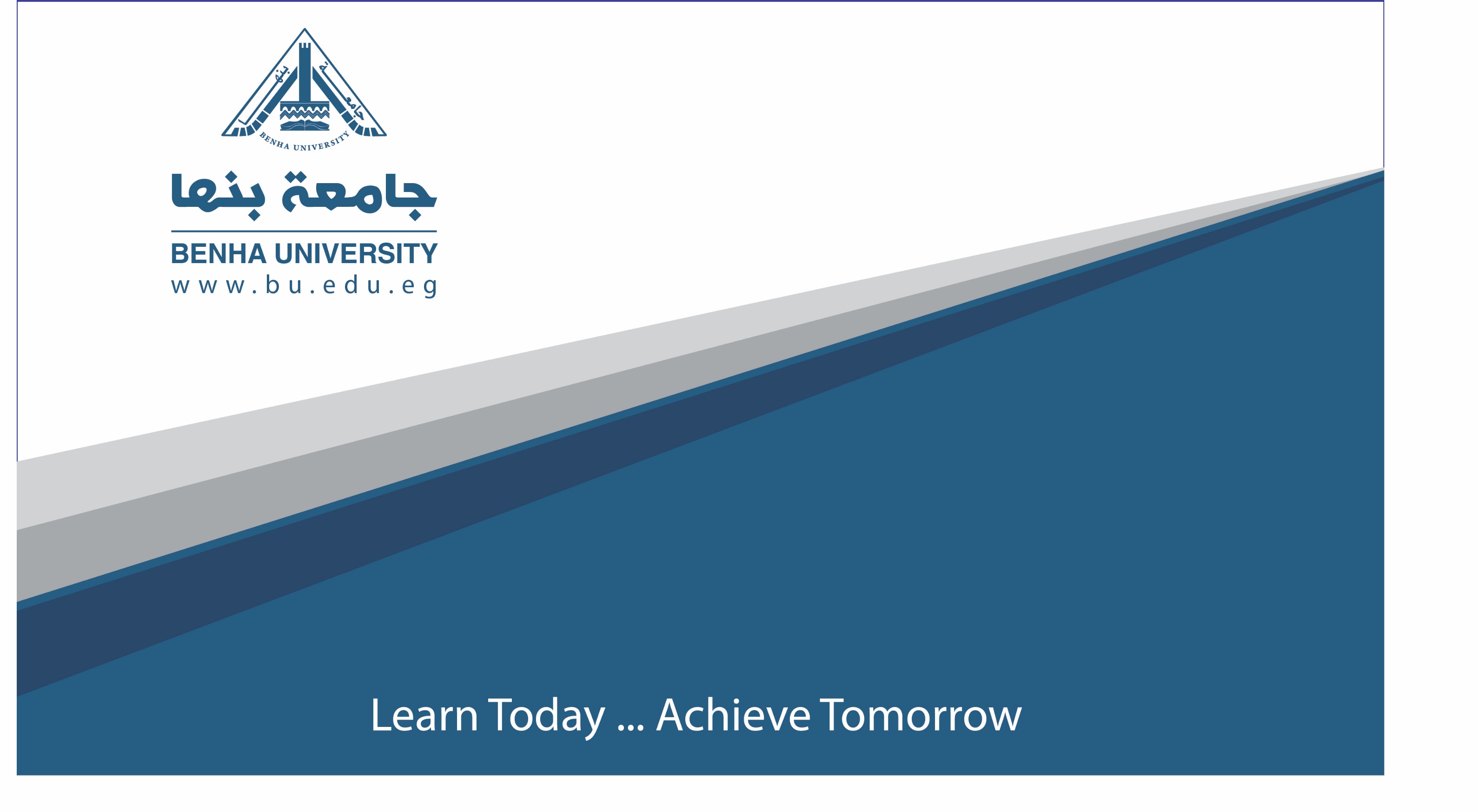 وعوامل الخطر المتعلقة بالعمل تتمثل في القوة – التكرار– أوضاع صعبة– الحركة السريعة – الضغط و الاهتزاز , وهذه الإصابات والآلآم تتطور تدريجياً بمرور الوقت  ، ومن ثم فإن  MSDS  يسبب العديد من الإصابات مثل الوخز – ألم المفاصل المتصلبة – صعوبة الحركة – فقدان العضلات وأحياناً الشلل.
وأكثر أجزاء الجسم لعامل الحياكة تأثراً بـ MSDS هو الذراع – الأيدي – الأصابع – الرقبة – الظهر – الرسغ-القدم – الكتف.
ويمكن منع مشاكل MSDS من خلال التصميم الصحيح لمكان العمل وإختيار الأدوات والأجهزة الملائمة ويمكن التحكم في عوامل الخطر من خلال الأتي():- 
- التعديل في إرتفاعات أسطح العمل فى مكان الحياكة للتقليل من الوصول الطويل ومن الأوضاع الصعبة.
- وضع مكملات ومتطلبات العمل بحيث يكون الوصول إليها براحة (وصول مريح).
- التزود بالأداة الصحيحة للعمل.
- التزود بفترات راحة متعددة وقصيرة.
- التزود بمقاعد إرجونومية().
- الصيانة على الأدوات والأجهزة لمنع أو لتقليل المخاطر التي قد يتعرض لها.
THANK YOU